Гражданский бюджет ГУ «Отдел архитектуры и градостроительства Коксуского района»бюджета  на 2020 год
село Балпык би 2020г.
Удельный вес бюджета на 2020 год ГУ “Отдел архитектуры и градостроительства Коксуского района”. Всего – 8747 тысяч тенге
Бюджет ГУ “Отдел архитектуры и градостроительства  Коксуского района” на 2020 год
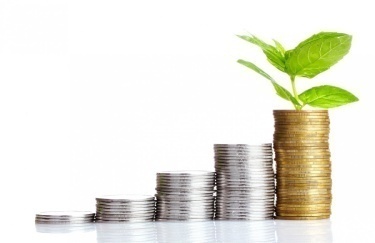 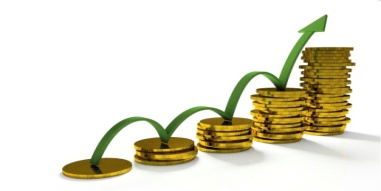